Ріст і розвиток рослин
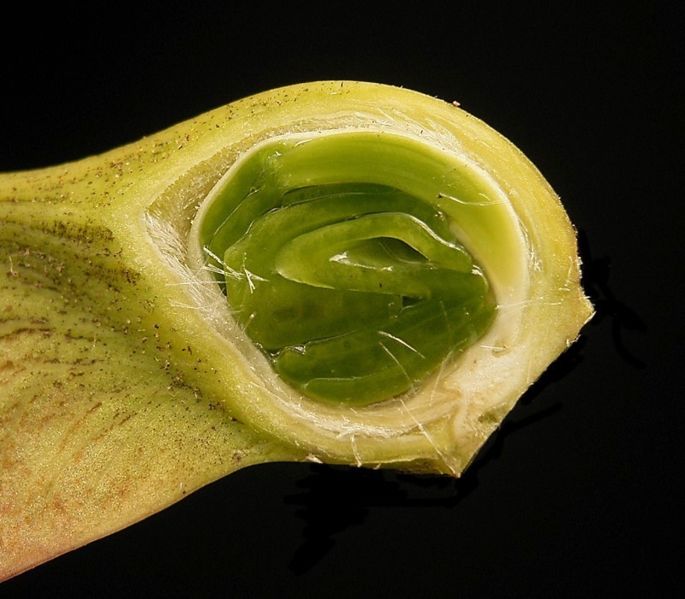 Типи росту
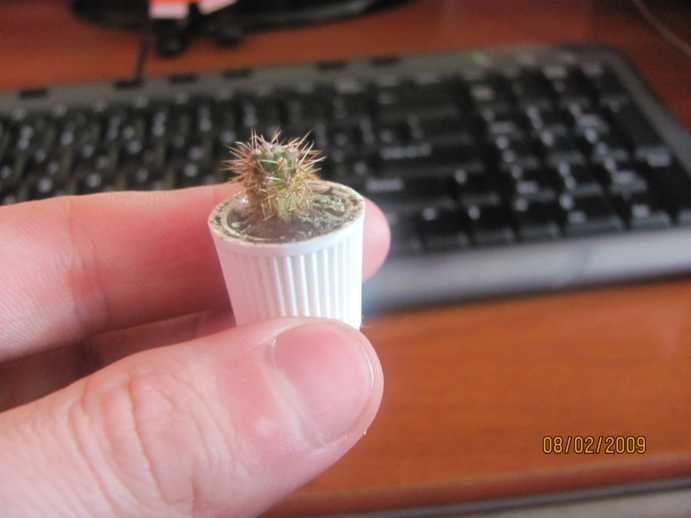 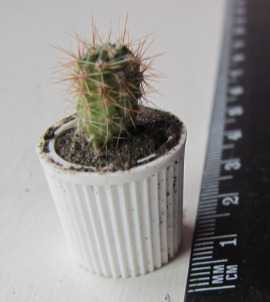 Кактус росте у ковпачку від зубної пасти
Ріст – кількісні зміни клітин, органів, організму
Типи росту
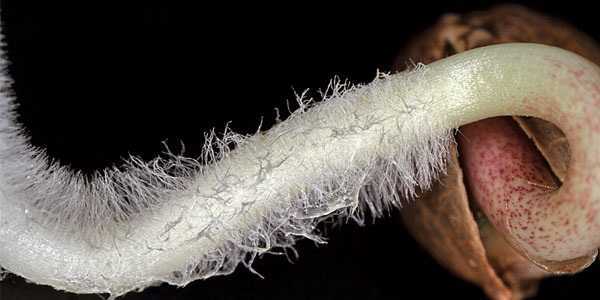 Коноплі
Ріст починається з проростання насінини
Типи росту
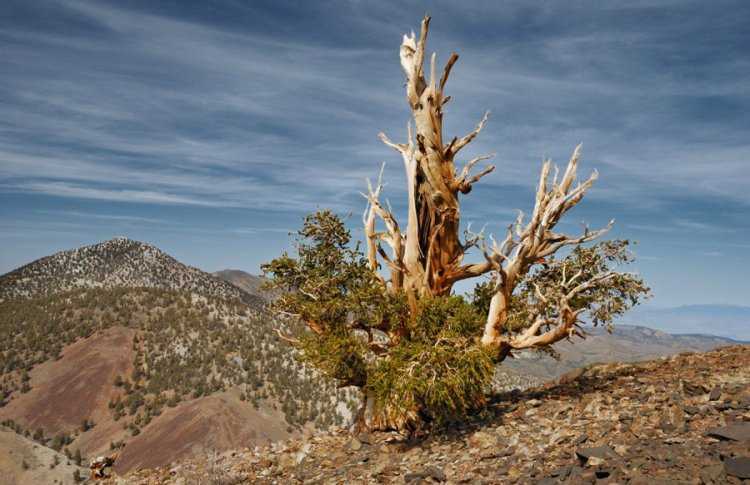 Ріст триває усе життя рослини
Типи росту
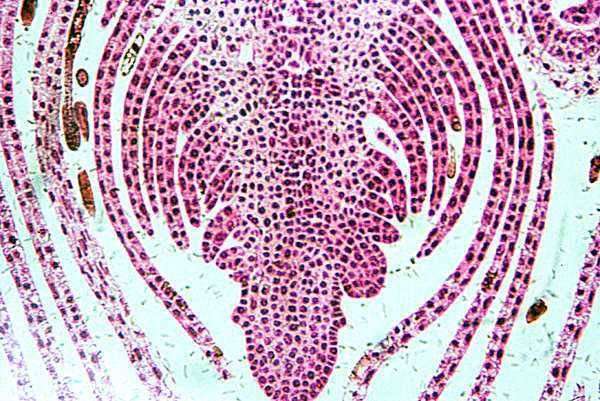 Верхівковий ріст – за рахунок твірних тканин верхівки
Типи росту
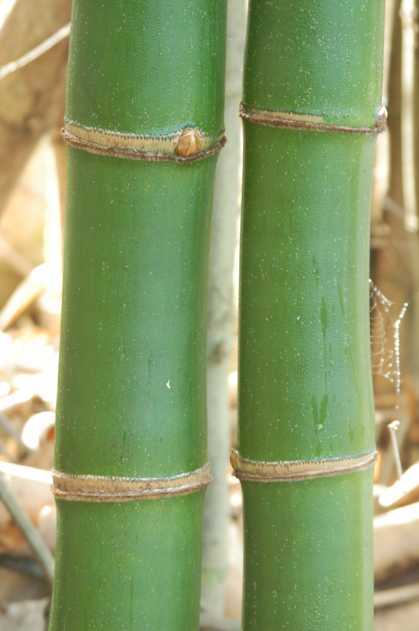 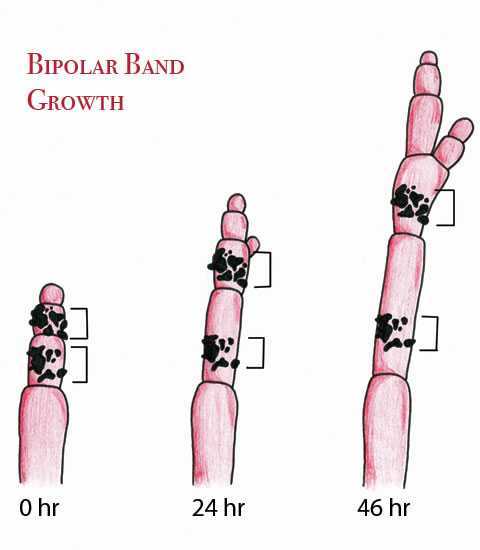 Вставний ріст – за рахунок твірних тканин в основах міжвузлів
Типи росту
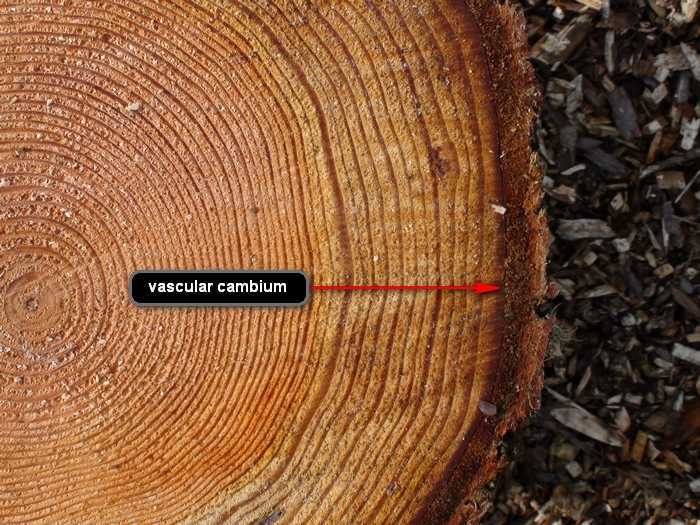 Камбій
Бічний – за рахунок камбію
Процеси росту
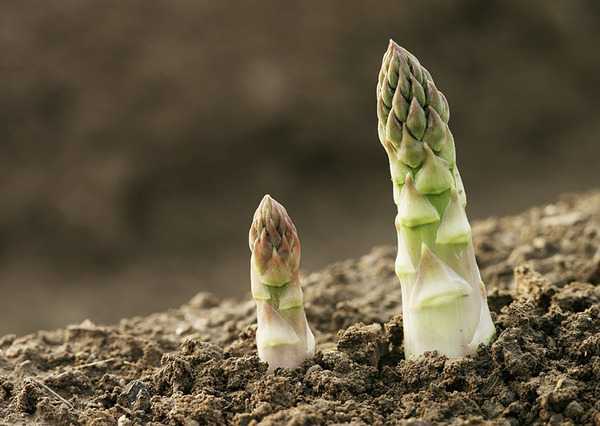 Спаржа
Ритмічність: залежність від сезонних змін у природі
Процеси росту
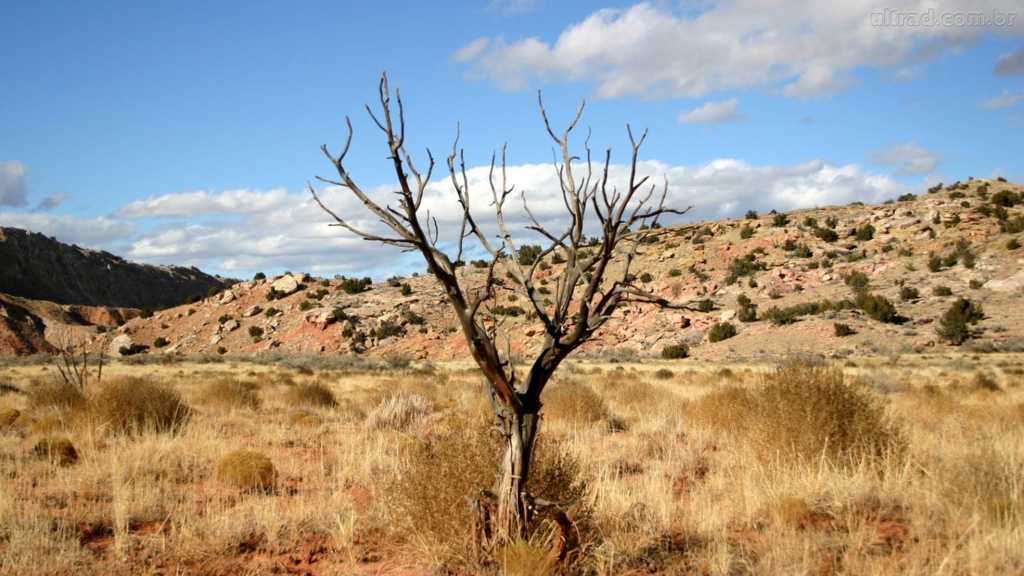 Час спокою (зима, посуха)
Розвиток
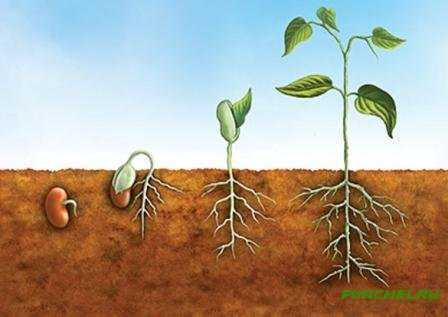 Якісні зміни в органах і в організмі
Розвиток
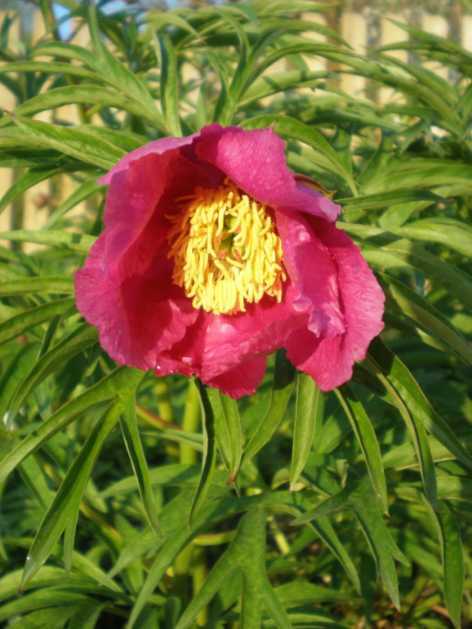 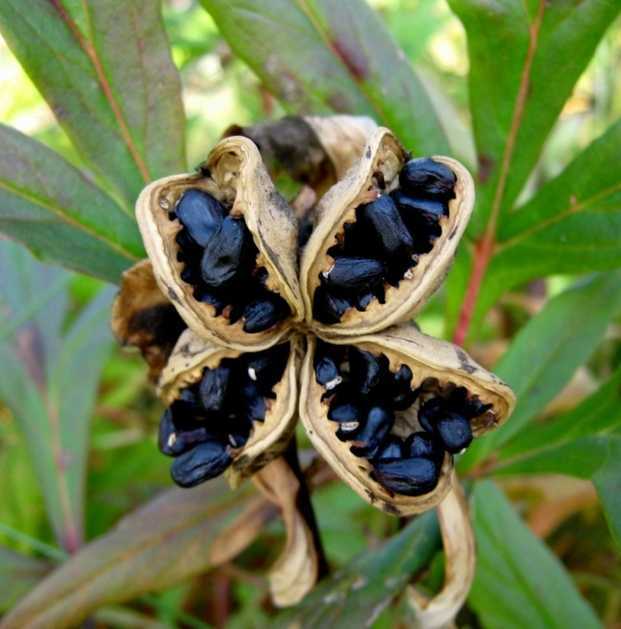 Півонія незвичайна
Зародковий період: від зиготи до дозрівання насіння
Розвиток
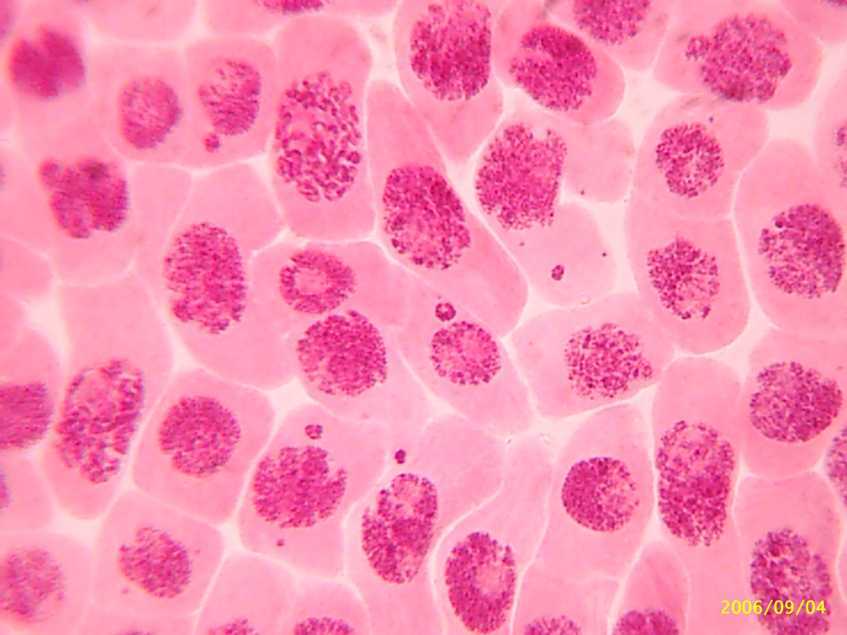 У насінині утворюється зародкова твірна тканина
Розвиток
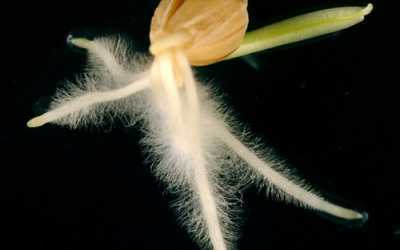 Утворюються зародкові корінь, пагін, поживна тканина
Розвиток
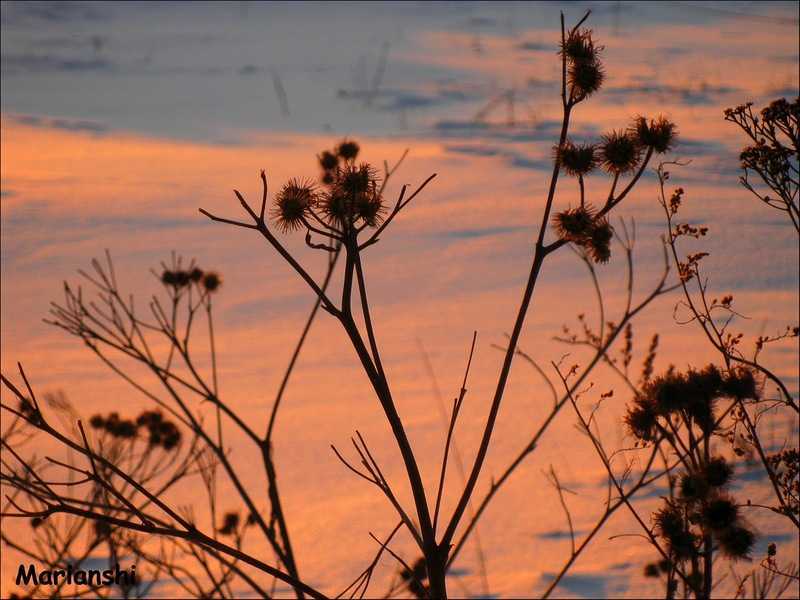 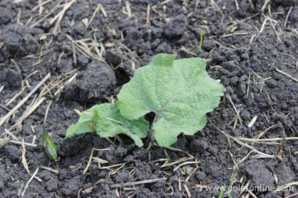 Післязародковий період: від проростання до смерті
Розвиток
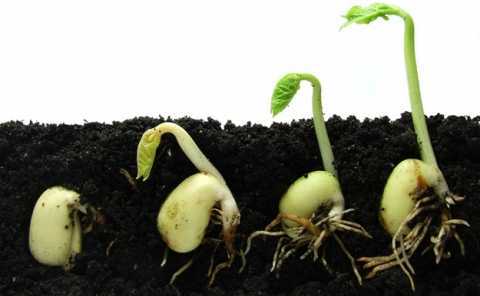 Стадія проростка: від проростання 
до формування перших справжніх листків
Розвиток
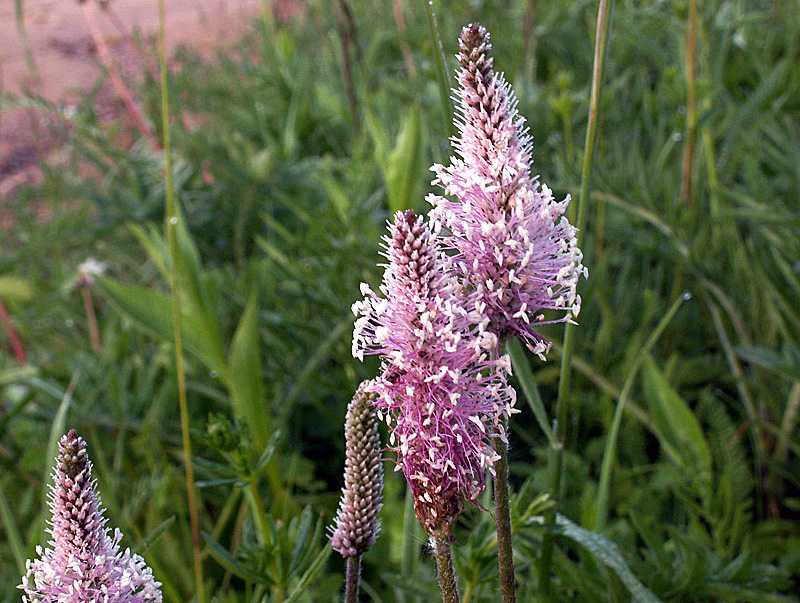 Стадія молодості: від перших листків до цвітіння
Розвиток
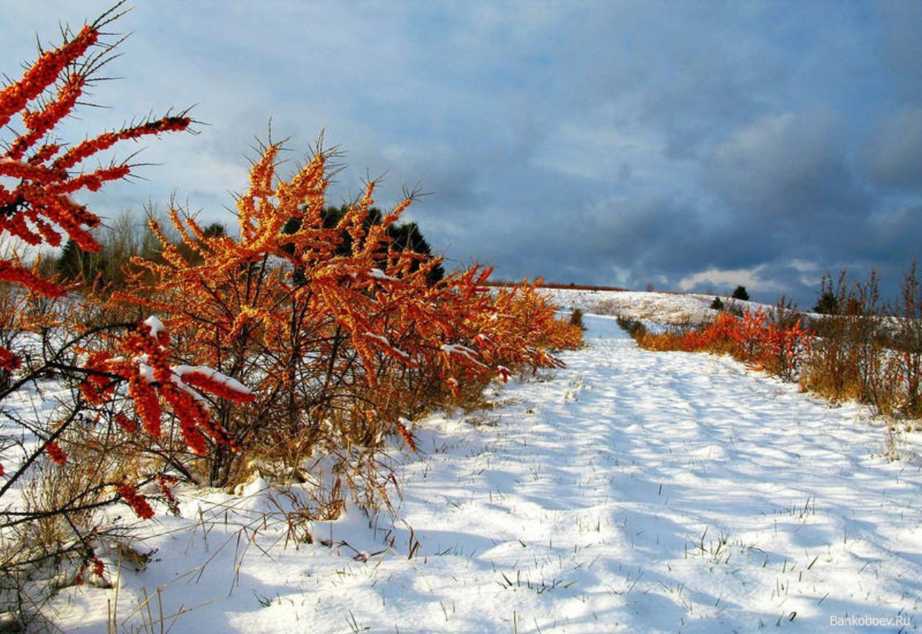 Стадія зрілості: від першого цвітіння до останнього плодоношення
Розвиток
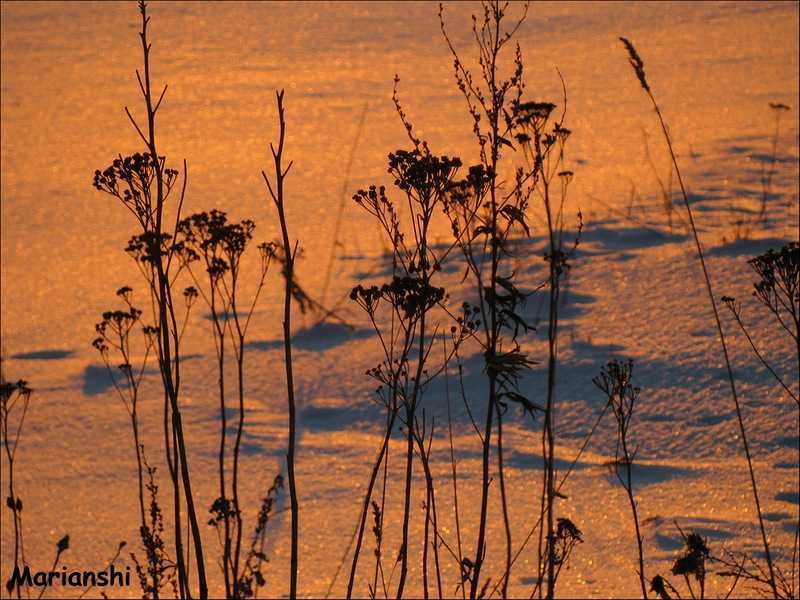 Стадія старіння: від останнього плодоношення до смерті
Розвиток
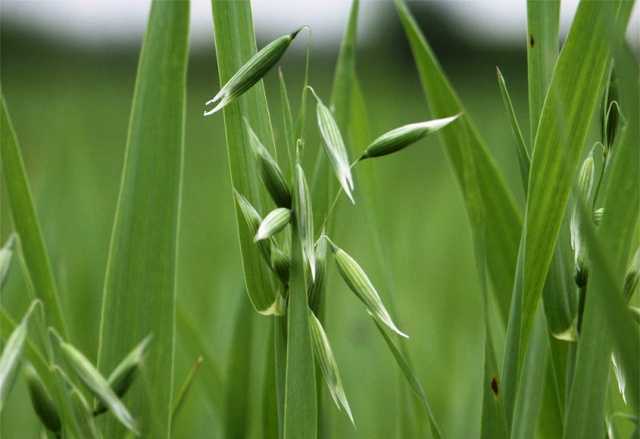 Однорічні рослини
Розвиток
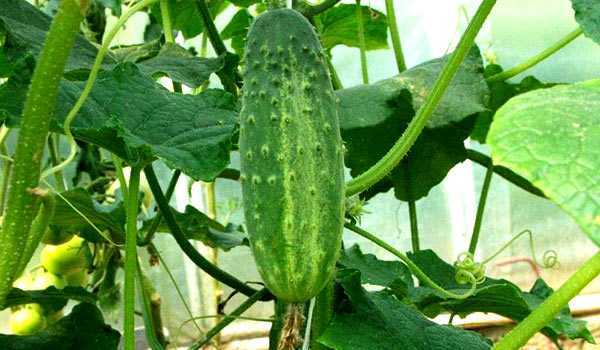 Однорічні рослини
Розвиток
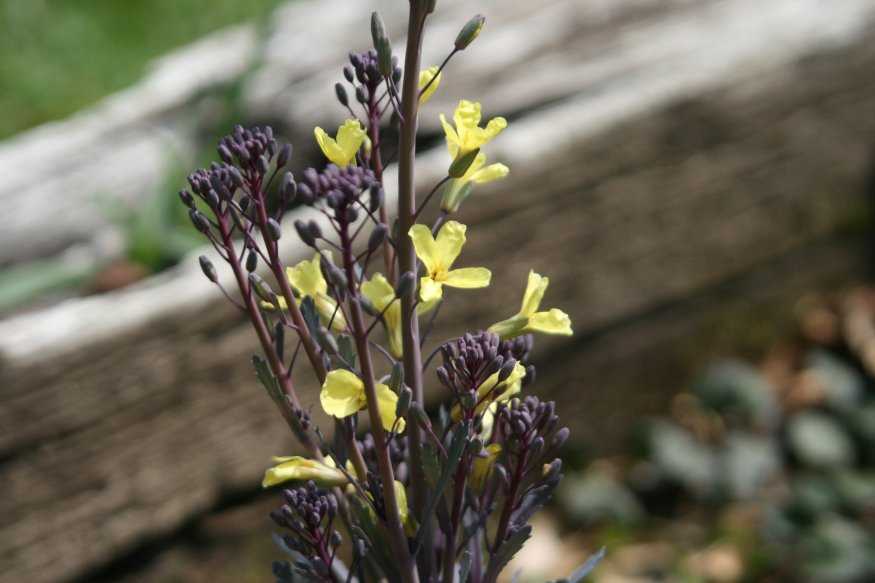 Капуста
Дворічні рослини
Розвиток
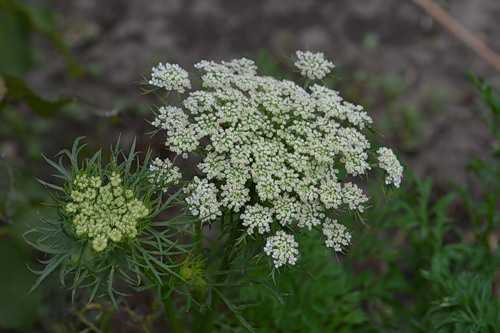 Морква
Дворічні рослини
Розвиток
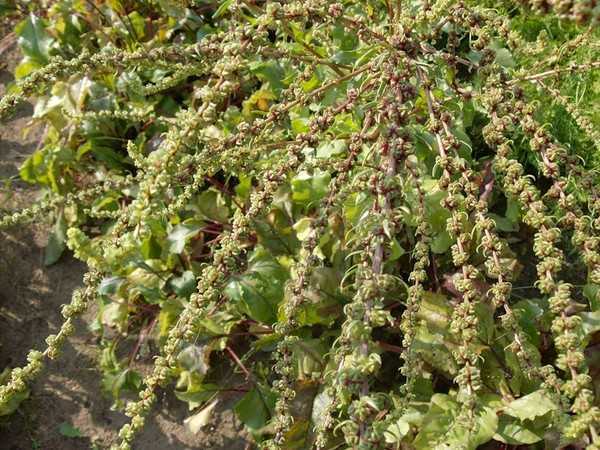 Буряк
Дворічні рослини
Розвиток
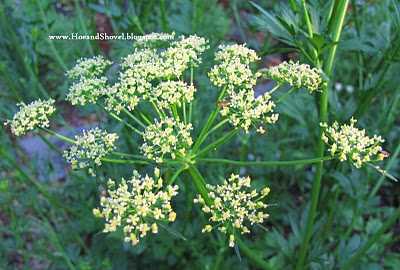 Петрушка
Дворічні рослини
Розвиток
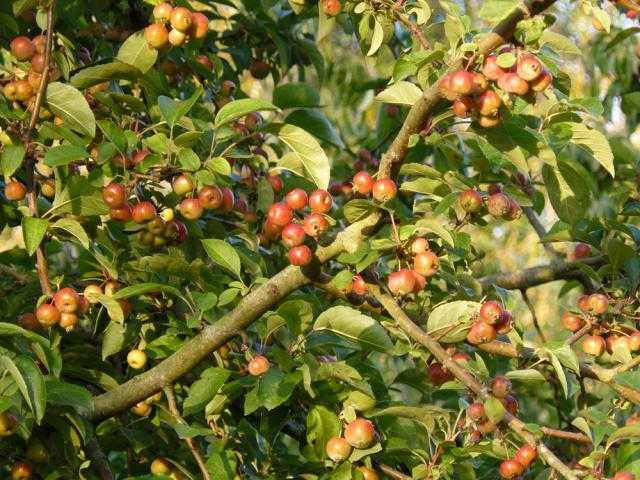 Яблуня дика
Багаторічні рослини
Розвиток
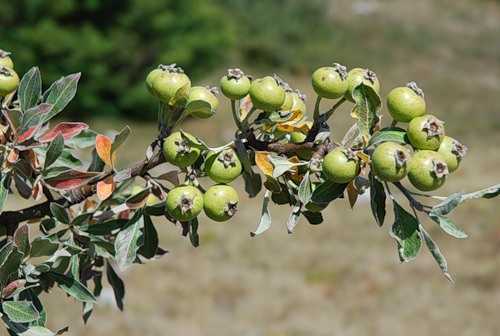 Груша дика
Багаторічні рослини
Розвиток
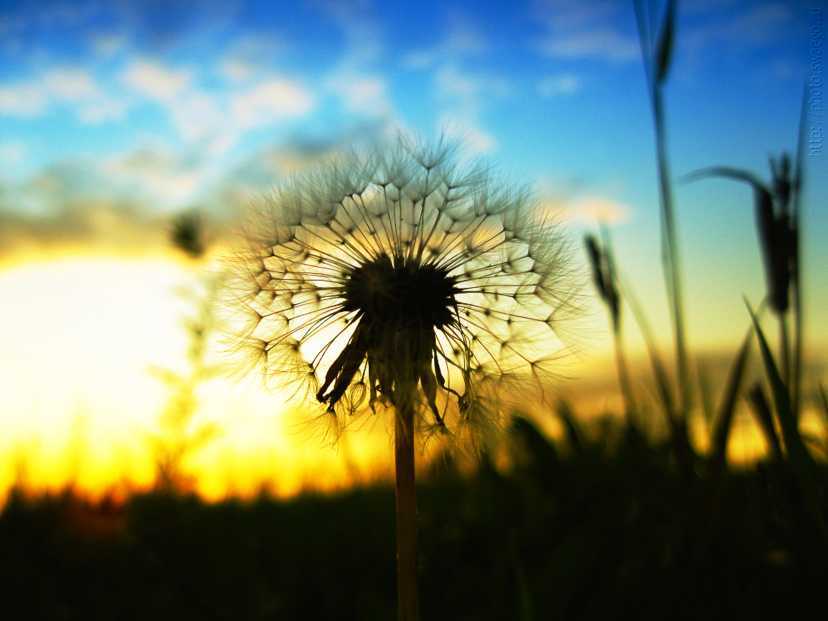 Багаторічні рослини
Регуляція росту і розвитку
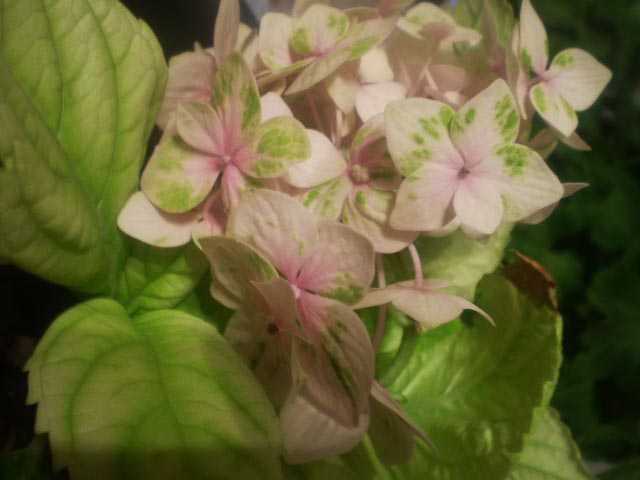 Нестача світла пригнічує рослини
Регуляція росту і розвитку
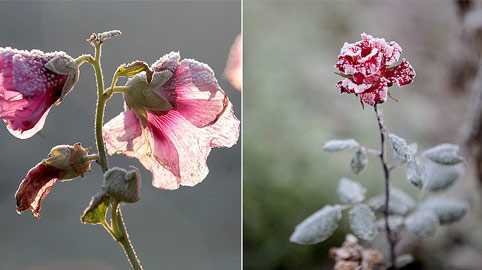 Високі чи низькі температури гублять рослини
Регуляція росту і розвитку
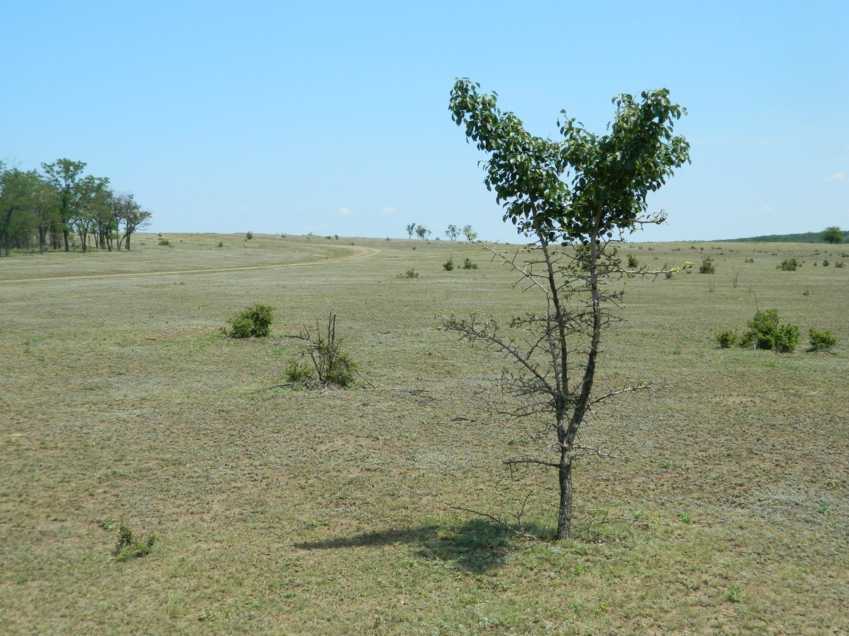 Нестача мінеральних речовин пригнічує рослини
Фітогормони
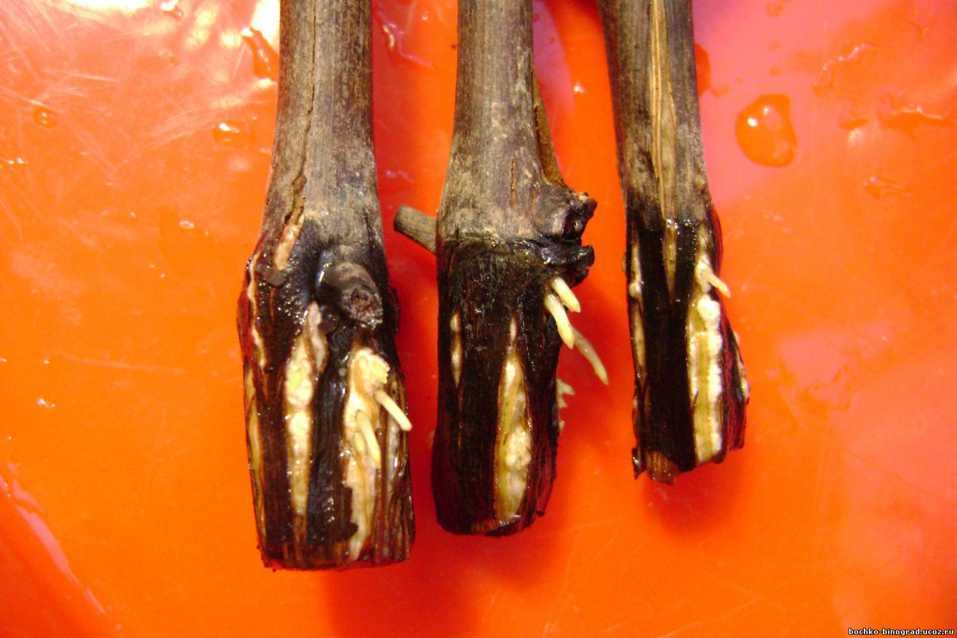 Виноград
Ауксини стимулюють ріст коренів
Фітогормони
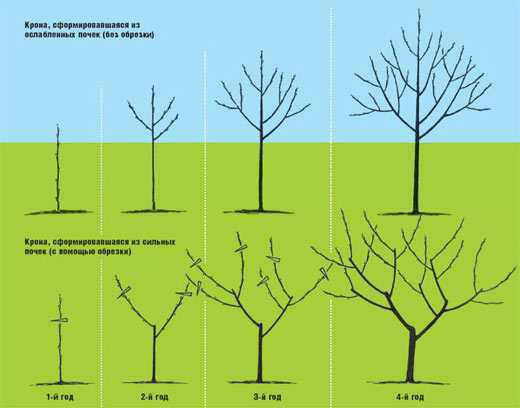 Ауксини. Апікальне домінування
Фітогормони
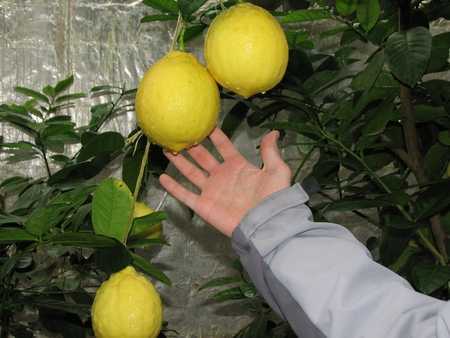 Гібереліни збільшують ріст плодів
Фітогормони
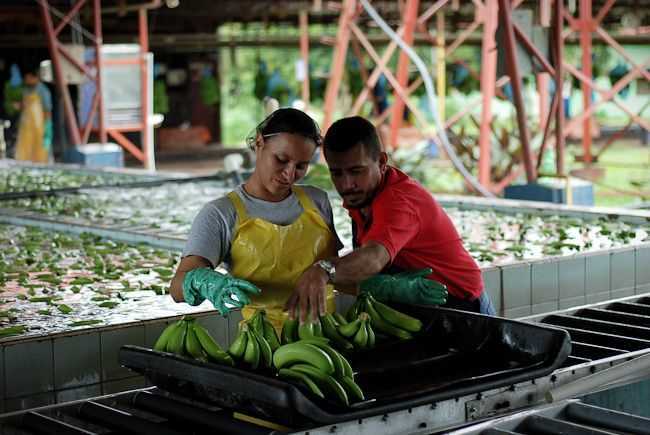 Етилен прискорює дозрівання й опадання плодів
Регуляція росту і розвитку
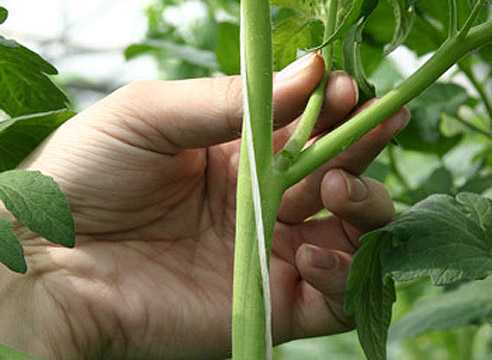 Пасинкування
Регуляція росту і розвитку
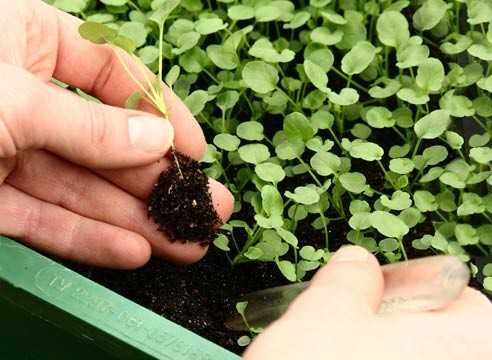 Пікірування
Регуляція росту і розвитку
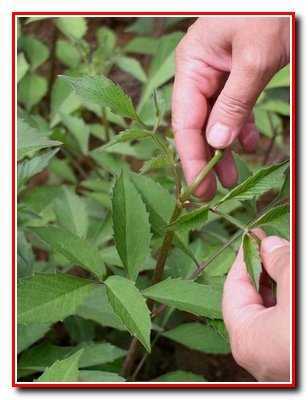 Вершкування
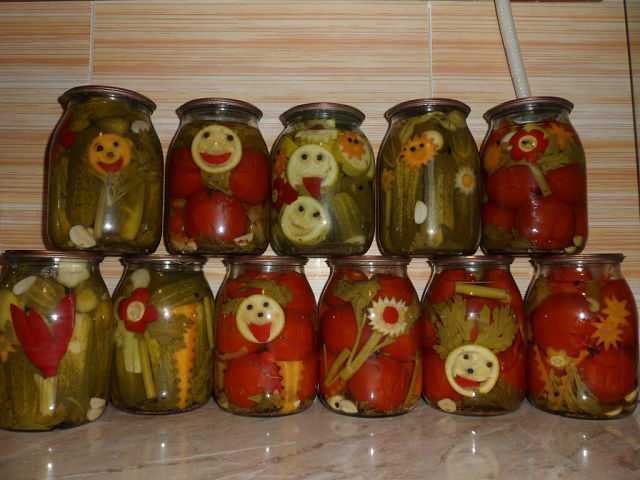 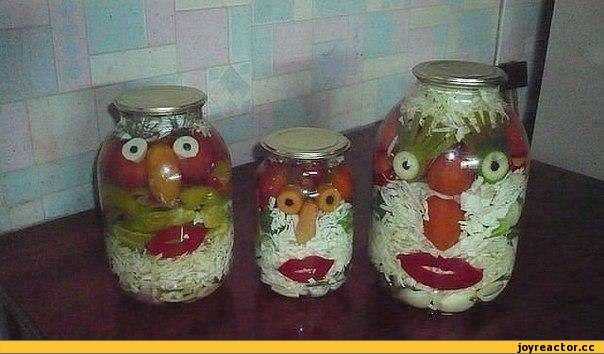 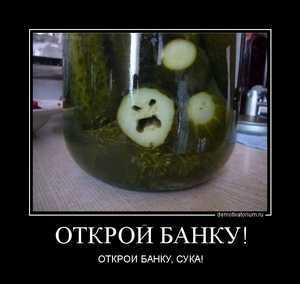 Відкрий банку
Відкрий банку, я сказав!